Образ природы в искусстве
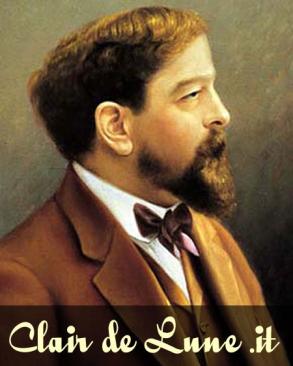 «Ничто по музыкальности не может сравниться с закатом солнца»  
К.Дебюсси
В.Борисов-Мусатов «Весна»
П.Уткин «Крымский этюд»
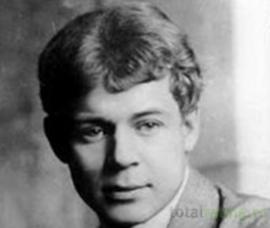 Сергей Есенин   «Черёмуха»
Черёмуха душистаяС весною расцвелаИ ветки золотистые,Что кудри, завила.
Кругом роса медвянаяСползает по коре,Под нею зелень прянаяСияет в серебре.
А рядом, у проталинки,В траве, между корней,Бежит, струится маленькийСеребряный ручей.Черёмуха душистая,Развесившись, стоит,А зелень золотистаяНа солнышке горит.
Ручей волной гремучеюВсе ветки обдаетИ вкрадчиво под кручеюЕй песенки поет.
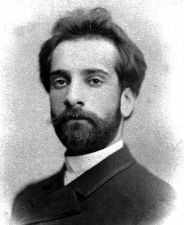 Исаак Ильич Левитан «Черёмуха»
Исаак Левитан «Весна. Большая вода»
Исаак Левитан «Цветущие яблони»
Пётр Ильич Чайковский «Времена года» Подснежник.
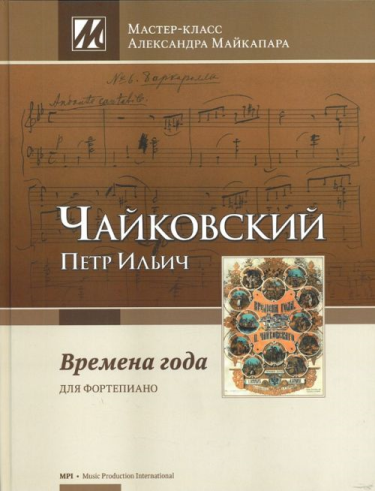 А.Майков
Голубенький, чистый
Подснежник- цветок
А подле сквозистый
Последний снежок. 





  Последние грёзы
  О горе былом
  И первые грёзы 
  О счастье ином…
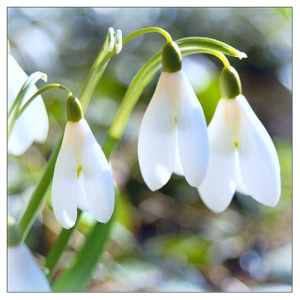 Задание 1 группе: 
  Как звучит музыка? Какой у неё характер? Запишите  прилагательные к этой музыке.  

Задание 2 группе: 
  Какими бы красками вы нарисовали эту музыку:  светлыми, тёмными, тёплыми или холодными, какими цветами? Почему?

 Задание 3 группе:
  Что представили, слушая музыку, какие картины?
Б. Т. Литвинов «Подснежники»
Создание коллективной работы: «Улыбка весны»
- Первая группа: выбрать пары слов, составить предложения с этими парами, найти рифмы 
(весна, подснежник, природа, свежесть, жизнь, радость )

 - Вторая группа:  в цветными карандашами на ватмане, изобразить Весенний лес.

-  Третья группа: вырезать из цветной бумаги весенние цветы, какие  представили, слушая музыку
Коллективная работа 5 «а» класса: «Улыбка весны»
Гимн весне.
«В природе есть чудесная пора,
Пора любви и красоты,
И первые цветы таинственной красы
Душисто пахнут радугой весны.»
                                            5 «а» класс